Diritti e doveri dei lavoratori in somministrazione(corso finanziato FORMATEMP)
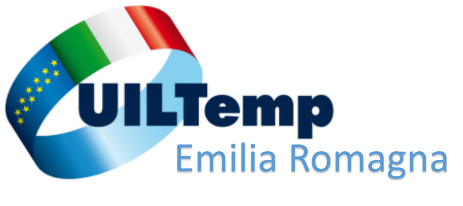 DI COSA PARLEREMO OGGI…
ENTE BILATERALE 
FORMATEMP
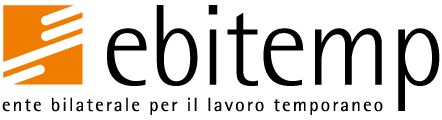 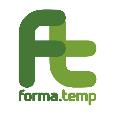 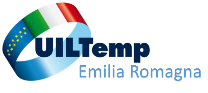 EBITEMP
EBITEMPLE PRESTAZIONI
SOSTEGNO
TUTELA
AGEVOLAZIONI
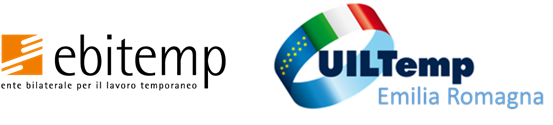 CONTRIBUTO PER L’ASILO NIDOLAVORATRICI MADRI
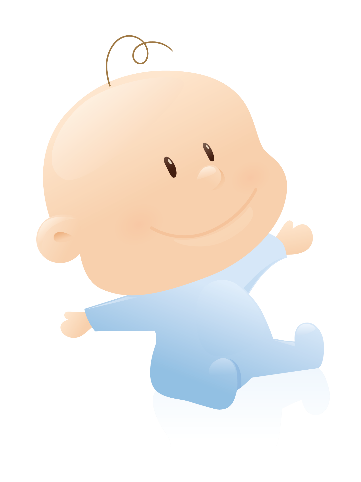 HAI UN BAMBINO/A ?
POTRAI OTTENERE UN
CONTRIBUTO PER L’ASILO NIDO 
FINO A 100€ MENSILI 
PER I PRIMI 3 ANNI DI ETÀ DEL BAMBINO
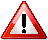 INVIATI ENTRO 30 GIORNI DALLA SCADENZA DEL CONTRATTO
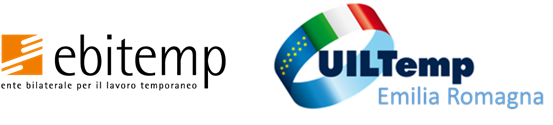 [Speaker Notes: A chi si rivolge
Lavoratrici madri con una missione pari o superiore a 7 giorni e con un’anzianità di almeno 3 mesi lavorati negli ultimi 12.
Cosa si può ottenere
Un contributo fino ad un massimo di € 100 mensili, fino al terzo anno di età del bambino.]
CONTRIBUTO PER L’ASILO NIDOLAVORATORI PADRI
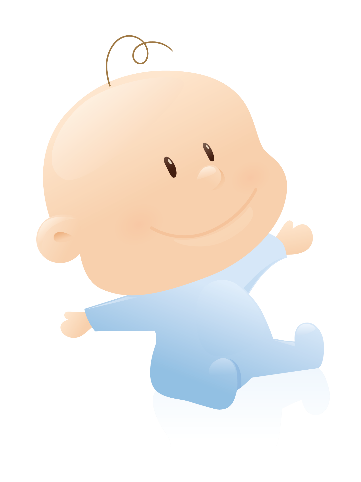 HAI UN BAMBINO/A ?
POTRAI OTTENERE UN CONTRIBUTO PER L’ASILO NIDO 
FINO A 100€ MENSILI 
PER I PRIMI 3 ANNI DI ETÀ DEL BAMBINO
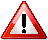 INVIATI ENTRO 30 GIORNI DALLA SCADENZA DEL CONTRATTO
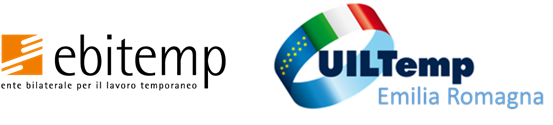 [Speaker Notes: A chi si rivolge
Lavoratori padri in caso di morte o grave infermità della madre, abbandono del figlio da parte della madre, affidamento esclusivo al padre, nuclei monoreddito da lavoro in somministrazione (del padre). I requisiti di accesso sono gli stessi già previsti per le lavoratrici madri.
La decorrenza della prestazione è dal 1.02.2017
Cosa si può ottenere
Un contributo fino ad un massimo di € 100 mensili, fino al terzo anno di età del bambino]
SOSTEGNO ALLA MATERNITÀ
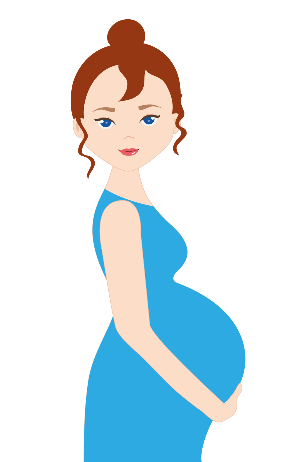 ASPETTI UN BAMBINO ?
E HAI TERMINATO LA MISSIONE NEI 
PRIMI 180 GIORNI DI GRAVIDANZA
POTRAI OTTENERE UN 
CONTRIBUTO DI  2.250€
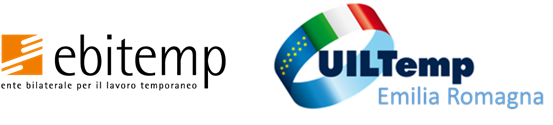 [Speaker Notes: A chi si rivolge
Lavoratrici in gravidanza per le quali la missione cessi nei primi 180 gio­rni dall’inizio della stessa ed alle qual­i non spetti l’indennità relativa alla maternità obbligatoria INPS.
Cosa si può ottenere
un contributo una tantum di € 2.250 al lordo delle imposte previste dalla legge.]
INTEGRAZIONE CONTRIBUTO INPS PER MATERNITÀ OBBLIGATORIA
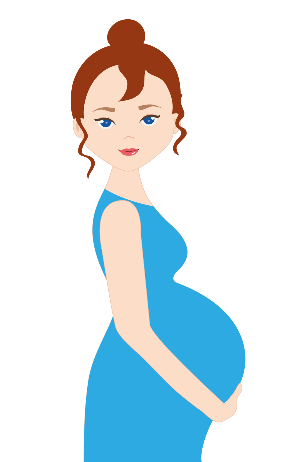 ASPETTI UN BAMBINO ?
TI È SCADUTO IL CONTRATTO DI LAVORO E RICEVI L’INDENNITÀ DALL’INPS POTRAI OTTENERE UN CONTRIBUTO INTEGRATIVO FINO AL 100% DELLA RETRIBUZIONE PRECEDENTEMENTE PERCEPITA
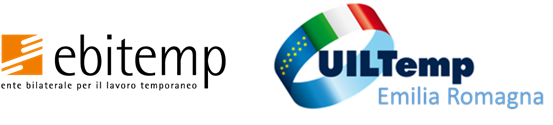 [Speaker Notes: A chi si rivolge
Lavoratrici in maternità che ricevono direttamente l’indennità dall’INPS e alle quali sia scaduto il contratto di lavoro a tempo determinato in somministrazione.
ATTENZIONE: si sottintende che l’ultimo rapporto di lavoro prima di entrare in maternità obbligatoria sia in somministrazione.
La prestazione viene riconosciuta anche nel caso di interdizione anticipata al lavoro (gravidanza a rischio) per maternità.
Le domande devono essere presentate entro 90 giorni dall’ultimo pagamento diretto da parte dell’ INPS.
La decorrenza della prestazione è dal 1.02.2017
Cosa si può ottenere
Un contributo integrativo della indennità di maternità fino al 100% della retribuzione precedentemente percepita.]
“UNA TANTUM” PER ADOZIONE O AFFIDAMENTO NAZIONALE/INTERNAZIONALE
HAI ADOTTATO UN BAMBINO ?
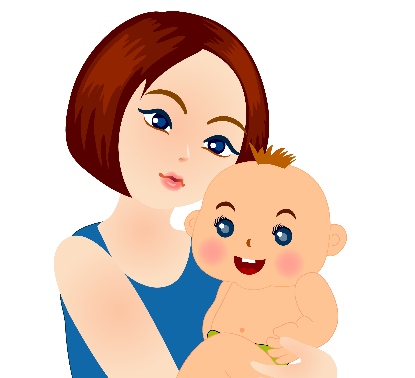 E HAI TERMINATO LA MISSIONE
NEI PRIMI 180 GIORNI DALL’ADOZIONE
POTRAI OTTENERE UN 
CONTRIBUTO DI  2.250€
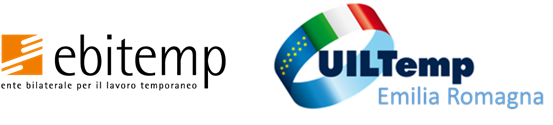 [Speaker Notes: A chi si rivolge
Lavoratrici e lavoratori la cui missione cessa nei primi 180 giorni dall’inizio dell’adozione o dell’affidamento ed a cui non spetta l’indennità prevista dall’INPS.
La decorrenza della prestazione è dal 1.02.2017
Cosa si può ottenere
Un contributo una tantum di € 2.250 al lordo delle imposte previste dalla legge.]
SOSTEGNO ALL’ISTRUZIONEBUONO LIBRI
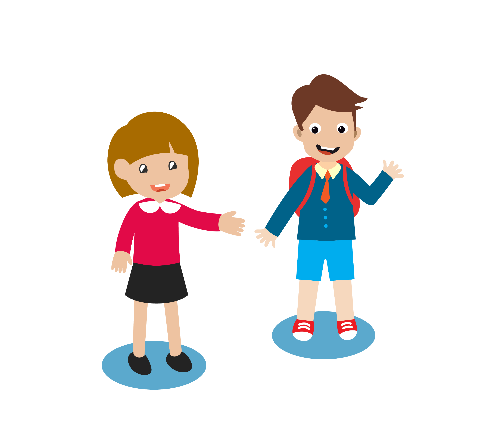 HAI UN FIGLIO/A ISCRITTO A SCUOLA ?SCUOLA PRIMARIA O SECONDARIA (SIA DI PRIMO CHE DI SECONDO GRADO)
POTRAI OTTENERE UN
CONTRIBUTO PER ACQUISTO
MATERIALE DIDATTICO
FINO A 150€ A FIGLIO
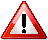 SCADENZA 31 AGOSTO DELL’ANNO SCOLASTICO DI RIFERIMENTO
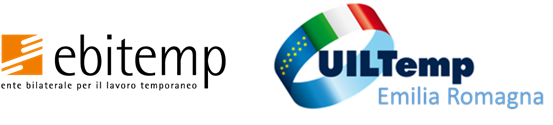 [Speaker Notes: A chi si rivolge
Lavoratori o lavoratrici con figli a carico iscritti ad una scuola primaria o secondaria (sia di primo che di secondo grado), con un’anzianità di lavoro in somministrazione pari complessivamente a 60 giorni da far valere nel periodo compreso tra il 1° settembre ed il 30 giugno di ciascun anno scolastico.
Entro il 31 agosto dell’anno scolastico di riferimento (es. il 31 agosto 2017 è termine ultimo per richiedere buono per anno scolastico 2016/2017).
La decorrenza della prestazione è dal 1.02.2017
Cosa si può ottenere
Un contributo per ogni figlio fiscalmente a carico per acquisto di libri o materiale didattico del valore di 150€. Nel caso i figli risultino fiscalmente a carico del lavoratore al 50% il rimborso erogato da Ebitemp sarà pari al 50% di quanto spettante (75 euro).]
SOSTEGNO ALL’ISTRUZIONEBUONO LIBRI
SEI ISCRITTO/A A SCUOLA ?
SCUOLA SECONDARIA DI SECONDO GRADO
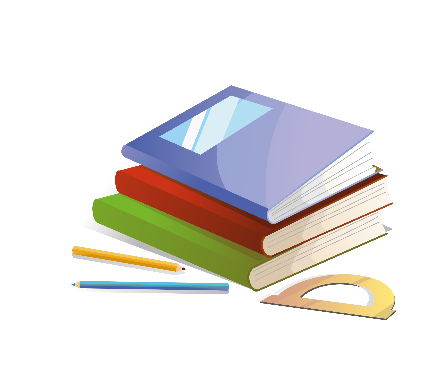 POTRAI OTTENERE UN
CONTRIBUTO PER ACQUISTO
MATERIALE DIDATTICO
DI 150 €
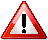 SCADENZA 31 AGOSTO DELL’ANNO SCOLASTICO DI RIFERIMENTO
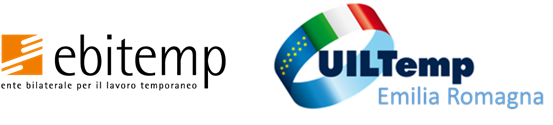 [Speaker Notes: A chi si rivolge
Lavoratori o lavoratrici iscritti a corsi serali per il conseguimento del diploma di scuola pubblica secondaria di secondo grado, con un’anzianità di lavoro in somministrazione pari complessivamente a 60 giorni da far valere nel periodo compreso tra il 1° settembre ed il 30 giugno di ciascun anno scolastico.
Entro il 31 agosto dell’anno scolastico di riferimento (es. il 31 agosto 2017 è termine ultimo per richiedere buono per anno scolastico 2016/2017).
La decorrenza della prestazione è dal 1.02.2017
Cosa si può ottenere
Un contributo del valore di 150€ lordi per acquisto di libri o altro materiale didattico (es. cancelleria).]
CONTRIBUTO RETTA UNIVERSITARIA STUDENTI/LAVORATORI IN SOMMINISTRAZIONE
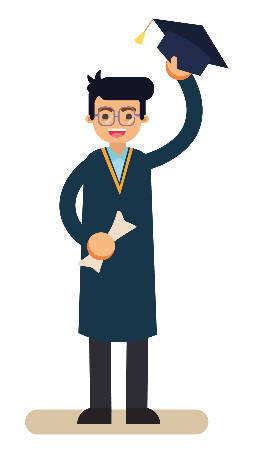 SEI ISCRITTO/A ALL’UNIVERSITÀ?
POTRAI OTTENERE UN
CONTRIBUTO PER I COSTI DELLE TASSE UNIVERSITARIE
DI 150 €
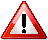 ENTRO 30 GIORNI DAL PAGAMENTO DELLA 1° RATA UNIVERSITARIA
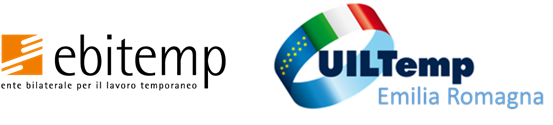 [Speaker Notes: A chi si rivolge
Lavoratori e lavoratrici iscritti ad un corso di laurea nell’ambito della sua durata legale di una università, con un’anzianità di lavoro in somministrazione pari almeno a 30 gg nei 12 mesi precedenti l’inizio dell’anno accademico e con ISEE inferiore a 25.000 euro.
La decorrenza della prestazione è dal 1.02.2017
Cosa si può ottenere
Un contributo annuo di 150 € lordi per i costi delle tasse universitarie da inviare entro 30 giorni dal pagamento della prima rata universitaria]
SOSTEGNO ALLA NON AUTOSUFFICIENZA
HA FAMILIARI A CARICO
NON AUTOSUFFICIENTI?
INVALIDITÀ CIVILE PARI AL 100% (LEGGE 104/92)
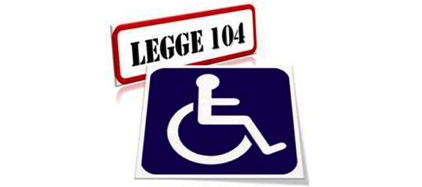 POTRAI OTTENERE UN
CONTRIBUTO ANNUO
PARI A 1.000€
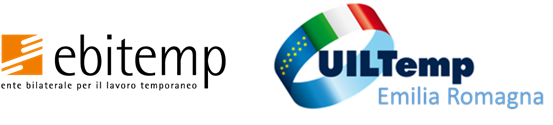 [Speaker Notes: A chi si rivolge
Lavoratori e lavoratrici con familiari fiscalmente a carico che si trovino nelle condizioni di invalidità civile pari al 100% e ai quali si applichino le disposizioni della legge 104/92. Il lavoratore somministrato dovrà avere una anzianità di 90 giorni nel settore. Al momento della presentazione della domanda il contratto di lavoro deve essere attivo.
Nel caso di minorenni invalidi saranno considerati come equivalenti ad una invalidità del 100% i seguenti casi:
– minore con difficoltà persistenti a svolgere le funzioni proprie dell’età o con perdita uditiva superiore a 60 decibel nell’orecchio migliore nelle frequenze 500, 1000, 2000 hertz (L. 289/1990).;– minore invalido totale con impossibilità a deambulare senza l’aiuto permanente di un accompagnatore (L. 18/1980 e L. 508/1988).– minore invalido totale con necessità di assistenza continua non essendo in grado di svolgere gli atti quotidiani della vita (L. 18/1980 e L. 508/1988).
La decorrenza della prestazione è dal 1.02.2017
Cosa si può ottenere
Un contributo annuo di 1000 euro. Nel caso il familiare in condizione di invalidità risulti fiscalmente a carico del lavoratore al 50%  il rimborso erogato da Ebitemp sarà pari al 50% di quanto spettante (500 euro).]
TUTELA SANITARIA
HAI AVUTO SPESE SANITARIE ?
TICKET SANITARIO PAGATO ALL’ASL O STRUTTURE PRIVATE ACCREDITATE
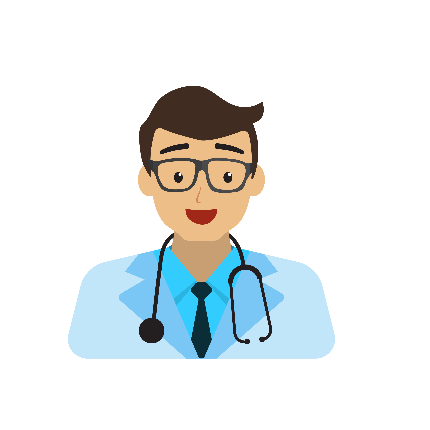 POTRAI OTTENERE UN
RIMBORSO DEL 100% 
DEI TIKCKST SANITARI
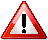 ENTRO 90 GIORNI DALLA DATA SULLA RICEVUTA DI PAGAMENTO
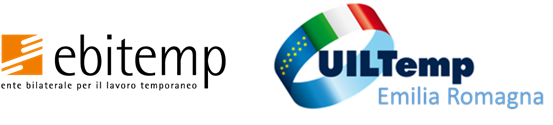 [Speaker Notes: Vale durante i periodi di missione e in caso di lavoratori in somministrazione a tempo determinato, per i 120 giorni successivi alla cessazione del rapporto di lavoro, se si sono svolte una o più missioni con durata complessiva di più di 30 giorni nell’arco di 120 giorni di calendario.
 

La Tutela garantisce il rimborso del 100% del ticket pagato alle Asl, alle Aziende ospedaliere o alle strutture sanitarie private accreditate dalle Regioni per:
esami di laboratorio (come esami del sangue e urine);
diagnostica strumentale (come radiografie, ecografie, Tac, risonanza magnetica, Moc, scintigrafie, elettrocardiogramma di tutti i generi, ecocardiogramma, elettroencefalogramma, elettromiografia, endoscopie varie, doppler);
visite specialistiche;
interventi ambulatoriali eseguiti da un medico.
 
Il diritto a richiedere i rimborsi ticket si prescrive decorsi 90 giorni dalla data sulla ricevuta di pagamento.
Non è previsto il rimborso di prestazioni private o in intramoenia, di farmaci, materiale sanitario, occhiali e lenti.]
TUTELA SANITARIA
SEI STATO/A RICOVERATO
IN OSPEDALE ?
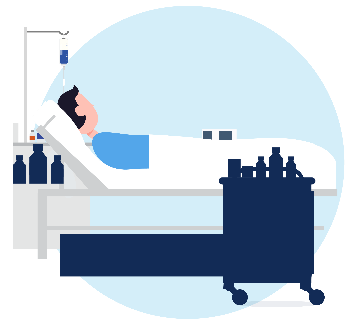 POTRAI OTTENERE UN
SUSSIDIO GIORNALIERO
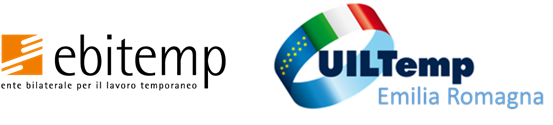 [Speaker Notes: Vale durante i periodi di missione e in caso di lavoratori in somministrazione a tempo determinato, per i 120 giorni successivi alla cessazione del rapporto di lavoro, se si sono svolte una o più missioni con durata complessiva di più di 30 giorni nell’arco di 120 giorni di calendario.
 
La Tutela riconosce un sussidio giornaliero per qualsiasi ricovero (diverso da quello a pagamento per grande intervento chirurgico), dovuto a malattia o parto, con o senza intervento chirurgico. I sussidi sono corrisposti nelle seguenti misure:
dal 3° al 30° giorno di ricovero: sussidio giornaliero di € 20,00;
dal 31° al 62° giorno di ricovero: sussidio giornaliero di € 40,00;
nel caso di ricovero per grande intervento chirurgico (effettuato in strutture non a pagamento): sussidio giornaliero di € 40,00 dal primo giorno di ricovero e per un massimo di 60 giorni.
 
È assistibile il ricovero in ospedale, clinica, istituto universitario o casa di cura autorizzato dalle competenti autorità all’erogazione dell’assistenza ospedaliera, con esclusione degli stabilimenti termali, delle case di convalescenza e di soggiorno e delle cliniche con prevalenti finalità dietologiche e/o estetiche.]
TUTELA SANITARIA
DEVI ANDARE DAL DENTISTA?
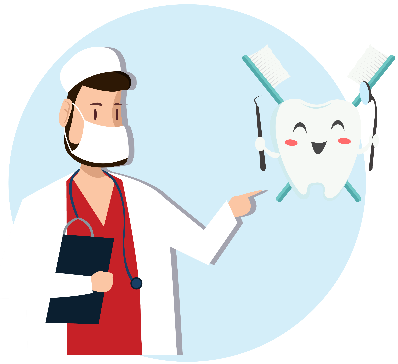 POTRAI RICEVRERE UN
RIMBORSO DEL 80 % 
PER NUCLEO FAMIGLIARE
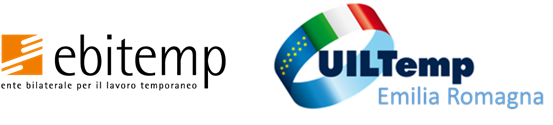 [Speaker Notes: Vale durante i periodi di missione e in caso di lavoratori in somministrazione a tempo determinato, per i 120 giorni successivi alla cessazione del rapporto di lavoro, se si sono svolte una o più missioni con durata complessiva di più di 30 giorni nell’arco di 120 giorni di calendario.
 
È previsto il rimborso delle spese odontoiatriche private per le prestazioni e nella misura prevista dall’apposito tariffario odontoiatrico.
Il massimale annuo rimborsabile per nucleo familiare è di € 2.000 (limitatamente a coniuge e figli, fiscalmente a carico del lavoratore).
Gli aventi diritto possono richiedere il rimborso inviando la fattura quietanzata emessa da un qualsiasi medico odontoiatra operante in Italia.
Ai fini del rimborso ogni fattura può essere presa in considerazione una sola volta.
Non possono essere chieste a rimborso fatture emesse da medici operanti all’estero (anche nella UE).
Il diritto a richiedere i rimborsi delle spese odontoiatriche si prescrive decorsi 90 giorni dalla data della fattura.

Per le sole cure di igiene orale e per le sigillature solchi dei bambini non c’è bisogno della preventiva autorizzazione.]
INDENNITÀ DI INFORTUNIO
SEI IN INFORTUNIO?
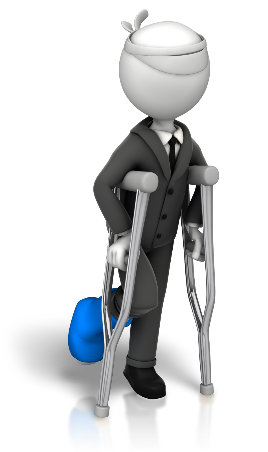 POTRAI OTTENERE
UN INDENNITÀ PER: 

INVALIDITÀ TEMPORANEA
INVALIDITA PERMANENTE
DECESSO
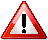 ENTRO 90 GIORNI DALLA DATA DEL PROSPETTO LIQUIDAZIONE INAIL
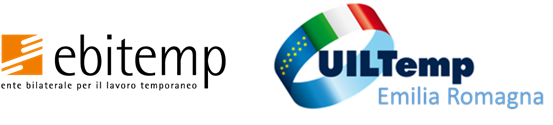 [Speaker Notes: A chi è rivolto: Lavoratori che hanno subito un infortunio sul lavoro che: - si protrae oltre la scadenza del contratto (invalidità temporanea); - provoca una invalidità permanente; - provoca esito mortale. 
Cosa si può ottenere: 
- In caso di invalidità temporanea: risarcimento fino ad un massimo di € 6.300 in funzione della gravità e della durata dell’infortunio; - In caso di invalidità permanente fino al 59%: risarcimento di 833 € per ogni punto percentuale; - In caso di invalidità permanente oltre il 60% e in caso di morte: 50.000 €.]
AGEVOLAZIONE PER PRESTITI PERSONALI
HAI BISOGNO DI UN PRESTITO ?
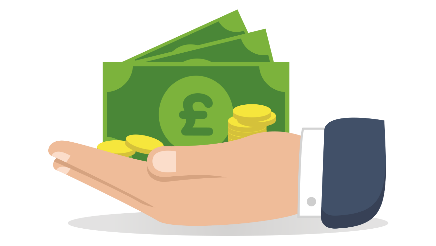 POTRAI OTTENERE UN PRESTITO FINO A
5.000 EURO
A TASSO ZERO
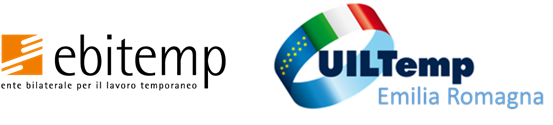 [Speaker Notes: Chi può chiedere il prestito
 
Possono richiedere il prestito personale i lavoratori in somministrazione dipendenti dalle Agenzie per il Lavoro associate a Ebitemp che, al momento della richiesta, abbiano un periodo di missione residua non inferiore a 30 giorni.
 
Tempistiche di spedizione delle richieste di prestito personale
 
lavoratori con contratti o proroghe di 30 giorni:
i lavoratori con contratti o proroghe di 30 giorni devono inviare la richiesta di prestito personale entro 7 giorni dall’inizio del contratto o della proroga;
 
lavoratori con contratti o proroghe superiori a 30 giorni:
i lavoratori con contratti o proroghe superiori a 30 giorni devono avere almeno 30 giorni di missione residua alla data di spedizione della richiesta di prestito personale.
 
Chi decide sul prestito
 
Le domande saranno esaminate da una commissione che, nella decisione, terrà conto delle motivazioni e delle esigenze alla base delle richieste. La commissione si riserva di chiedere al lavoratore ulteriori informazioni.
In caso di valutazione positiva il lavoratore riceverà il Mandato per avviare la pratica presso lo sportello Monte dei Paschi di Siena indicato.
 
Quanto si può chiedere in prestito
 
Il Fondo di Garanzia costituito per l’accesso al credito assicura prestazioni per i lavoratori in somministrazione, secondo le seguenti modalità.
Nel credito al consumo, relativo ai prestiti fino a 5.000,00 euro, s’individuano tre fasce:
 
per i prestiti da 500 euro fino a 1.000 euro non sarà tenuta in considerazione la motivazione (comunque richiesta): resta necessaria per la prestazione una missione di almeno 30 giorni e una compatibilità economica (valutazione in funzione della retribuzione). Tasso 0
per i prestiti da 1.000 a 2.500 euro la commissione valuterà la motivazione: anche in questo caso è richiesta una missione di almeno 30 giorni e una compatibilità economica. Tasso 0
i prestiti oltre i 2.500 e fino a 5.000 euro sono riconosciuti ai soli lavoratori che hanno già estinto un prestito di almeno 1.000 euro concesso da Ebitemp. La commissione valuterà la motivazione: è sempre richiesta una missione di almeno 30 giorni e una compatibilità economica. Tasso 0.
La restituzione dei prestiti avverrà esclusivamente tramite Rid.
 
Nella richiesta i lavoratori devono indicare l’importo del prestito e il numero delle rate mensili entro cui intendono estinguerlo.
La rateizzazione, di norma, potrà arrivare fino ad un massimo di 9 mesi oltre la scadenza del contratto per importi fino a 2.500,00 euro. Per importi da 2.501,00 a 5.000,00 euro potrà arrivare fino ad un massimo di 42 mesi.]
CONTRIVBUTO PER IL TRASPORTO EXTRAURBANO
SEI PENDOLARE?
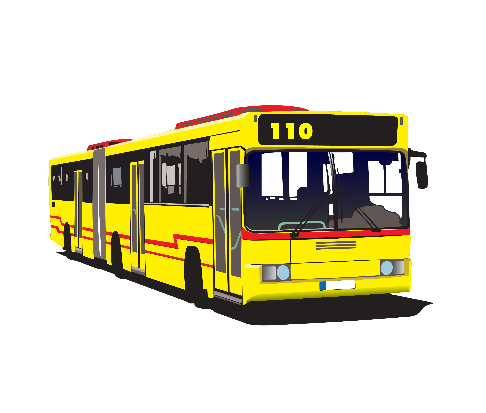 POTRAI OTTENERE UN CONTRIBUTO PER L’ABBONAMENTO AL TRASPORTO EXTRAURBANO
PARI ALL’ 80% 
DELL’ABBONAMENTO 
FINO A 150 €
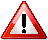 SCADENZA ENTRO 31 GENNAIO DELL ANNO SUCCESSIVO
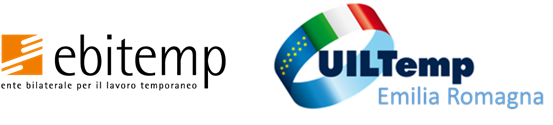 [Speaker Notes: A chi si rivolge
Lavoratrici e lavoratori con un contratto di lavoro in somministrazione, comprensivo di eventuali proroghe, pari almeno ad 1 mese. Il lavoratore deve essere residente o domiciliato in comune diverso da quello in cui ha sede il luogo di svolgimento della prestazione lavorativa.
Per accedere alla prestazione per la prima volta è necessario un contratto, comprensivo di eventuali proroghe, di almeno un mese; per richiedere il rimborso di titoli di viaggio (intestati al lavoratore/trice e pagati dal lavoratore/trice) nei mesi successivi è richiesto un contratto di somministrazione di almeno 7 giorni nel mese. Il requisito minimo per presentare domanda è aver raccolto nel periodo oggetto di rimborso titoli di viaggio per un importo pari o superiore a 100 euro. Le domande dovranno essere presentate entro 30 giorni dalla scadenza dell’ultimo titolo di viaggio utile alla richiesta di rimborso. Il termine ultimo di presentazione delle domande di rimborso dell’anno di riferimento è il mese di gennaio dell’anno successivo. Ebitemp riproporzionerà il rimborso sui giorni di abbonamento effettivamente coperti da giorni di missione lavorati. Il rimborso mensile riconosciuto sarà di massimo 150 euro.]
IMPORTANTE
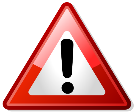 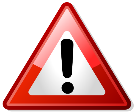 PER COMPILARE LE PRATICHE PRENDI UN APPUNTAMENTO

PORTA CON TE TUTTA LA DOCUMENTAZIONE RICHIESTA
LE PRATICHE INCOMPLETE VERRANNO SOSPESE
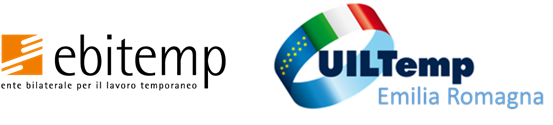 FORMATEMP
SOTEGNO AL REDDITO
CATALOGO FORM&GO
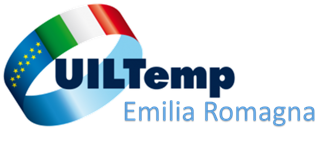 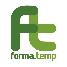 SOSTEGNO AL REDDITO
ATTIVO DAL 01.01.2019 CON IPOTESI ACCORDO DI RINNOVO CONTRATTUALE
SEI RIMASTO SENZA LAVORO?
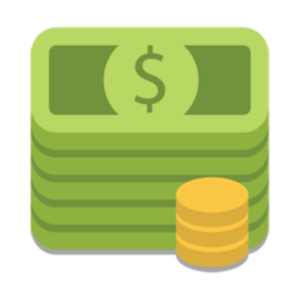 POTRAI OTTENERE UN CONTRIBUTO
DOPO 45 GIORNI DI
DISOCCUPAZIONE UNA TANTUM DI
1.000 € PER 110 GIORNATE RETRIBUITE
780 € PER 90 GIORNATE RETRIBUITE

(NEGLI ULTIMI 12 MESI)
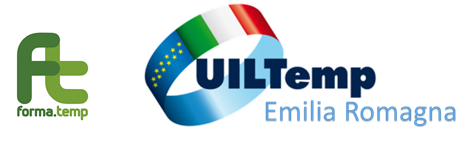 [Speaker Notes: Chi ha diritto alla prestazione?
Hanno diritto alla prestazione tutti i lavoratori precedentemente assunti con uno o più contratti in somministrazione a tempo determinato o indeterminato, anche in apprendistato a condizione che:
1. siano disoccupati da almeno 45 giorni e abbiano maturato almeno 110 giornate nell’arco degli ultimi 12 mesi a far data dall’ultimo giorno effettivo di lavoro;
OPPURE
2. siano disoccupati da almeno 45 giorni e abbiano maturato almeno 90 giornate nell’arco degli ultimi 12 mesi a far data dall’ultimo giorno effettivo di lavoro.
In che periodo è possibile presentare domanda per la prestazione?
La domanda può essere presentata nel periodo di tempo che intercorre tra il 46° giorno successivo all’ultimo giorno di lavoro, fino al 113° giorno: una volta maturati i 45 giorni di disoccupazione ci sono a disposizione 68 giorni di tempo per presentare la domanda.
È possibile, in presenza dei requisiti, richiedere la prestazione più volte.
Quale è l’importo della prestazione?
Ai beneficiari di cui al punto 1 viene corrisposto un contributo a titolo di sostegno al reddito pari ad € 1.000,00 al lordo delle imposte previste dalla legge.
Ai beneficiari di cui al punto 2 viene corrisposto un contributo a titolo di sostegno al reddito pari ad € 780,00 al lordo delle imposte previste dalla legge.
Come si calcola il numero di giornate lavorate in somministrazione?
Ai fini del calcolo delle giornate utili per il raggiungimento del requisito di anzianità richiesto, il beneficiario deve prendere in considerazione le giornate lavorate risultanti dalle buste paga seguendo il principio di miglior favore.
Nell’esempio che segue la condizione di miglior favore è evidenziata in grassetto:
busta paga relativa al mese di Settembre: gg. retribuiti 23, gg. lavorati 21, gg. INPS 26 verrà preso in considerazione il valore più alto ovvero gg 26. Il conteggio, quindi, deve essere effettuato secondo le modalità esposte nell’esempio, sommando detti valori presenti nelle singole buste paga degli ultimi 12 mesi. Solo in caso di part time verticale occorre indicare le ore lavorate: per il raggiungimento dell’anzianità lavorativa bisogna aver lavorato almeno 440 ore (beneficiari punto 1) o almeno 360 ore (beneficiari punto 2).]
FORMATEMP
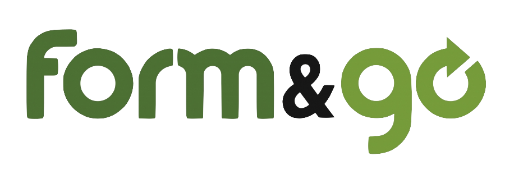 CATALOGO
VUOI MIGLIORARE LE TUE COMPETENZE?
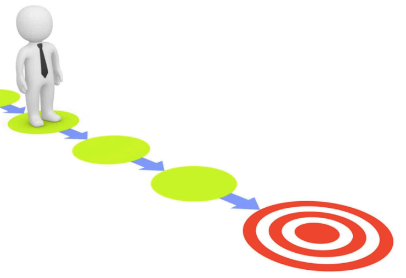 HAI DIRITTO A :
5.000 € DI VOUCHER
PER LA FORMAZIONE
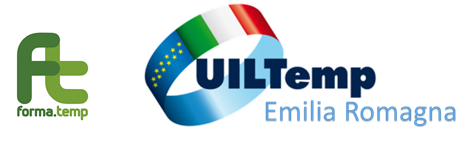 [Speaker Notes: ATTIVI - CONGEDO RETRIBUITO
Lavoratori in missione a tempo determinato o indeterminato in somministrazione, che abbiano maturato almeno 2 mesi di lavoro negli ultimi 12.
ATTIVI - FUORI ORARIO DI LAVORO
Lavoratori in missione a tempo determinato o indeterminato in somministrazione che vogliono partecipare ad un corso formativo al di fuori dell’orario di lavoro e nel limite dell’orario previsto dal CCNL per il settore delle Agenzie di Somministrazione di lavoro.
DISOCCUPATI - 30/12/45
Lavoratori in attesa di missione, che abbiano avuto un contratto a tempo determinato o indeterminato in somministrazione di almeno 30 giorni negli ultimi 12 mesi e che siano disoccupati da almeno 45 giorni.
DISOCCUPATI - 110/45
Lavoratori in attesa di missione, che abbiano avuto un contratto a tempo determinato o indeterminato in somministrazione di almeno 5 mesi (110 giorni) e che siano disoccupati da almeno 45 giorni.
DISOCCUPATI - POST INFORTUNIO
Lavoratori in attesa di missione che, a seguito di infortunio occorso durante la missione a tempo determinato o indeterminato in somministrazione, presentino riduzioni di capacità lavorativa per le quali occorra una formazione riqualificante al fine di un reinserimento lavorativo.
DISOCCUPATE - MAMME
Lavoratrici madri che alla conclusione del periodo di astensione obbligatoria o facoltativa non abbiano una missione attiva, a condizione che abbiano maturato almeno 30 giorni di lavoro a tempo determinato o indeterminato in somministrazione negli ultimi 12 mesi antecedenti al periodo di astensione. A tal fine non si tiene conto del periodo di gravidanza.
 
IDISOCCUPATI destinatari del voucher appartenenti a tale categoria riceveranno da Forma.Temp un’indennità di frequenza pari a € 5,00 orari lordi per il numero di ore effettivamente frequentate.]
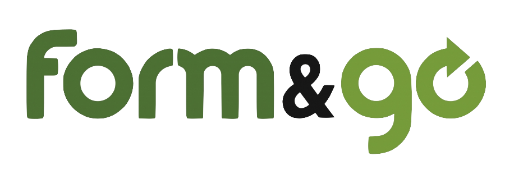 CATALOGO
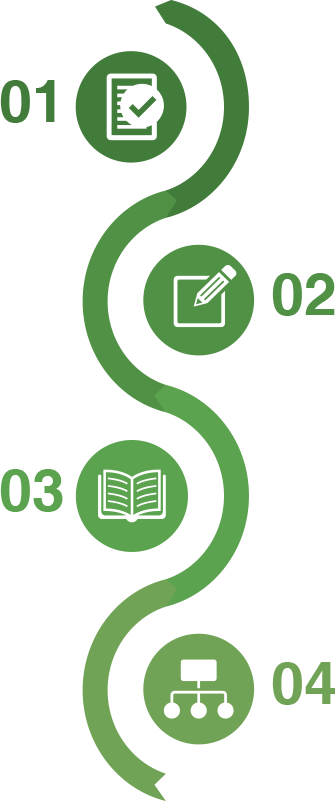 CONTROLLA SE 
POSSIEDI I REQUISITI
ISCRIVITI SU www.form-and-go.it
COME CANDIDATO
SCEGLI I TUOI
CORSI E ATTENDI LA VALIDAZIONE
DELLO SPORTELLO
SINDACALE
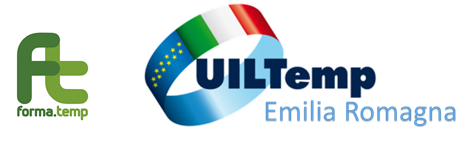 FREQUENTA 
I TUOI CORSI
[Speaker Notes: Una volta verificati positivamente i requisiti formali del candidato, Forma.Temp invia una notifica all’Organizzazione Sindacale indicata perché proceda alla validazione dell’iscrizione entro 5 giorni dalla ricezione della stessa, trascorsi i quali la domanda di Voucher si intenderà approvata per silenzio assenso.]
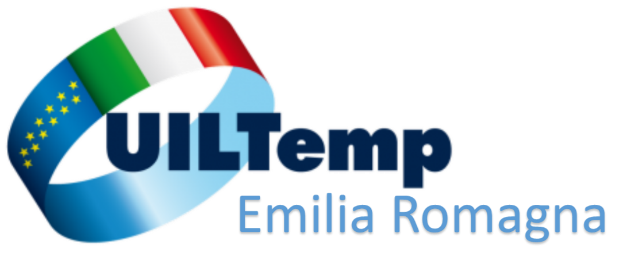 Via Serena, 2 – Bologna
emiliaromagna@uiltemp.it